ОБ ОТДЕЛЬНЫХ МЕРОПРИЯТИЯХ ПО ПРЕДОТВРАЩЕНИЮ НЕОБОСНОВАННОГО ЗАВЫШЕНИЯ ЦЕН ПРИ ОСУЩЕСТВЛЕНИИ ЗАКУПОК ТОВАРОВ, РАБОТ, УСЛУГ ДЛЯ ГОСУДАРСТВЕННЫХ НУЖД
Заместитель начальника Управления 
совершенствования функциональной деятельности  
Федерального казначейства

А.П. Кондратенко
Основные мероприятия
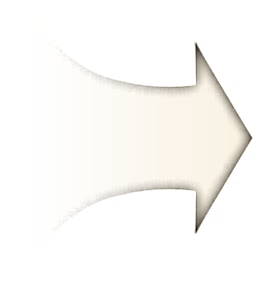 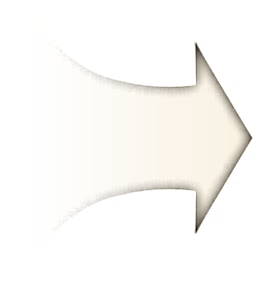 Выработка механизма по недопущению необоснованного завышения цен
Эксперимент по контролю закупок отдельных товаров, работ, услуг с использованием информационных систем Республики Татарстан
Обеспечение разработки правил ведения раздельного учета целевых средств
2
БИЗНЕС-ПРОЦЕСС ЗАКУПОК ТОВАРОВ, РАБОТ, УСЛУГ В РЕСПУБЛИКЕ ТАТАРСТАН
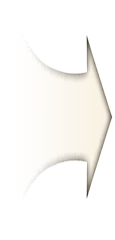 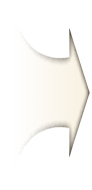 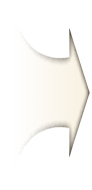 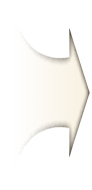 3
ОСУЩЕСТВЛЕНИЕ ЗАКУПОК НА ТЕРРИТОРИИ 
РЕСПУБЛИКИ ТАТАРСТАН (ПРАКТИКА РЕСПУБЛИКИ)
РИС
ЭП АО АГЗ 
Закупки у единственного поставщика
(закупки до 100 (400) тыс.руб. - п. 4(5)  ч. 1 ст. 93 Закона № 44-ФЗ )
НМЦК из Каталога ТРУ РИС

(перечень Каб.Министров № 615 от 28.08.2008)
Формирование НМЦК  самостоятельно
(приказ Минэкономразвития № 567,
иные источники информации)
Формирование Извещения, запрос доставки 
 в личном кабинете заказчика
Заказчик
Формирование Заявки
Заявка 
(потребность) на осуществление закупки
1.Биржевая торговля 
(2 раб.дня) ) закупка осуществляется путем проведения биржевых торгов и снижения цены  до минимальной
Информационная карта 
(штамп 
ЭП АО АГЗ)
ГРБС
да
Согласование Заявки
нет
2.Котировочная сессия (Доска объявлений)
(3 раб.дня) закупка осуществляется путем выбора поставщика (подрядчика, исполнителя) на основании анализа всех коммерческих предложений
ДК МФ РТ
Контроль
да
ЛБО; 
план закупок;
план-график закупок;
обоснования закупки, целевой характер; 
соблюдения нормирования; 
наличия кредиторской задолженности
Дополнительно контроль:
завышения НМЦК;
стоимости сметной документации
нет
Акт об отсутствии претензий между заказчиком и поставщиком по поставленным ТРУ
Уполномоченный орган 
(Централизованные закупки)
Формирование Извещения об осуществлении закупки
Автоматическое формирование Извещения об осуществлении закупки
Закупка вне ЭП АО АГЗ
ЕИС 
Закупки конкурентным способом
Размещение Извещения, определение поставщика (подрядчика, исполнителя)
Закупки у единственного поставщика
заключение ГК, исполнение ГК
САНКЦИОНИРОВАНИЕ 
(ДТ РТ)
4
Заключение ГК, исполнение ГК
ОСУЩЕСТВЛЕНИЕ ЗАКУПОК НА ТЕРРИТОРИИ 
РЕСПУБЛИКИ ТАТАРСТАН (ЭКСПЕРИМЕНТ)
ЭП АО АГЗ 
Закупки у единственного поставщика
(закупки до 100 (400) тыс.руб. - п. 4(5)  ч. 1 ст. 93 Закона № 44-ФЗ )
Заказчик (участник эксперимента) федеральный уровень
Формирование Извещения, запрос доставки 
 в личном кабинете заказчика
Формирование НМЦК  самостоятельно
(приказ Минэкономразвития № 567)
(иные источники информации)
1.Биржевая торговля 
(2 раб.дня) ) закупка осуществляется путем проведения биржевых торгов и снижения цены  до минимальной
Информационная карта 
(штамп 
ЭП АО АГЗ)
да
Проект Извещения 
об осуществлении закупки
нет
2.Котировочная сессия (Доска объявлений)
(3 раб.дня) закупка осуществляется путем выбора поставщика (подрядчика, исполнителя) на основании анализа всех коммерческих предложений
ФЕДЕРАЛЬНОЕ КАЗНАЧЕЙСТВО
да
Контроль
ЛБО; 
план закупок;
план-график закупок;
обоснования закупки; 
соблюдения нормирования
нет
Акт об отсутствии претензий между заказчиком и поставщиком по поставленным ТРУ
Дополнительно контроль:
завышения НМЦК;
стоимости сметной документации
Закупка вне ЭП АО АГЗ
ЕИС 
Закупки конкурентным способом
Размещение Извещения, определение поставщика (подрядчика, исполнителя),
Закупки у единственного поставщика
Заключение ГК
САНКЦИОНИРОВАНИЕ ФК
Заключение ГК, исполнение ГК
5
РЕЗУЛЬТАТЫ ЭКСПЕРИМЕНТА НА ТЕРРИТОРИИ РЕСПУБЛИКИ ТАТАРСТАН
Всего проверено контрактов , документаций, ПСД – 188  на сумму 72 512 270,13 руб. 
Находится на проверке  ПСД – 18 на сумму 1 360 590 530,83 руб. 
Осуществлено закупок в рамках эксперимента 98 на сумму 22 683 451,63 руб.
Итого экономия  483 584,18 руб., в т.ч.:
по результатам проверки  2 354,64 руб.; по результатам торгов  481 229, 54 руб.
6
ПРАВОВОЕ ОБЕСПЕЧЕНИЕ ВЕДЕНИЯ РАЗДЕЛЬНОГО УЧЕТА
7
ИНФОРМАЦИЯ О СТРУКТУРЕ  ЦЕНЫ ГОСКОНТРАКТА, КОНТРАКТА (ДОГОВОРА), СУММЫ СУБСИДИИ (ВЗНОСА) ПО ДОГОВОРУ (СОГЛАШЕНИЮ)
Наименование юридического лица/Фамилия, имя, отчество 
ИНН: ____________________________________________________________________
КПП _____________________________________________________________________
Идентификатор государственного контракта, соглашения: _______________________
Цена Договора по годам:
Год(ы) выполнения Договора: _______________________________________________		
Цена Договора (руб., коп.) __________________________________________________		
Всего_____________________________________________________________________                                     
Кассовый расход, предъявленный для списания целевых средств__________________
Исполнитель ГК, контракта (договора), 
получатель субсидии
Расходная декларация
Согласовывается госзаказчиком, заказчиком, ПБС заключившим соглашение о предоставлении бюджетных средств, в следующих случаях:

 при открытии л/счета;
 при превышении фактических показателей над плановыми
Территориальный орган 
Федерального казначейства
8
ПРОВЕРКА РАСХОДНОЙ ДЕКЛАРАЦИИ ПРИ ОТКРЫТИИ 
ЛИЦЕВОГО СЧЕТА (В ЧАСТИ ПЛАНОВЫХ ПОКАЗАТЕЛЕЙ)
Документы для открытия л/с,* Расходная декларация
(плановые показатели)
Исполнитель ГК, контракта (договора), получатель субсидии
ТОФК
2
1
Проверка Расходной декларации на:
наличие информации, предусмотренной Порядком;

- соответствие информации о раскрываемой цене условиям Договора
Проверка документов
Результаты проверки
Уведомление об отказе в открытии л/с
4
3
ДА
НЕТ
Открытие лицевого счета
Отказ в открытии лицевого счета
*заявление на открытие л/счета, карточка образцов подписей, госконтракт (контракт, договор, соглашение)
9
ПРОВЕРКА РАСХОДНОЙ ДЕКЛАРАЦИИ ПРИ 
ПРОВЕДЕНИИ ПЛАТЕЖЕЙ (В ЧАСТИ ФАКТИЧЕСКИХ ПОКАЗАТЕЛЕЙ)
Документы основания:
акты, счета-фактуры, платежные документы; 
Расходная декларация (фактические показатели);
 справка и выписка из регистров аналитического учета (по накладным расходам); 
выписка из регистров бухгалтерского учета
Государственный 
заказчик, ПБС, предоставивший субсидию
Проверка показателей расходной декларации данным первичных документов и данным 
раздельного учета*
Информация о повторном  отрицательном результате контроля
Исполнитель ГК, контракта (договора), получатель субсидии
ТОФК
ДА
НЕТ
2
1
Проведение платежа
Отказ в платеже
3
* Проверка в целях осуществления платежей осуществляется:
1. всегда - в части распределенных затрат;
2. при проведении платежа в целях окончательного расчета по контракту (договору, соглашению) или его отдельного этапа
4
10
РАЗДЕЛЬНЫЙ УЧЕТ РЕЗУЛЬТАТОВ
ФИНАНСОВО-ХОЗЯЙСТВЕННОЙ ДЕЯТЕЛЬНОСТИ (РАЗДЕЛЬНЫЙ УЧЕТ ЗАТРАТ)
Исполнитель ГК, контракта (договора), получатель субсидии
Ведет раздельный учет затрат, отнесенных на исполнение государственного контракта, соглашения, контракта (договора)
в соответствии с Учетной политикой
Учет затрат осуществляется в регистрах бухгалтерского учета 
обособленно по каждому государственному контракту, 
соглашению, контракту (договору) на основании первичных документов
Окончательная оплата (этап) - Выписка из регистров 
бухгалтерского учета
Распределенные затраты -
Справка и выписка из регистров 
аналитического  учета
ТОФК
11
ЦЕЛЕВАЯ МОДЕЛЬ ПРОВЕРКИ ИНФОРМАЦИИ О СТРУКТУРЕ ЦЕНЫ ГОСКОНТРАКТА (СУММЫ СУБСИДИИ) И ДАННЫХ РАЗДЕЛЬНОГО УЧЕТА ЗАТРАТ
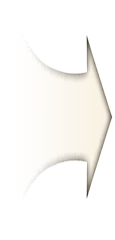 12
ПОВЫШЕНИЕ СТЕПЕНИ УЧАСТИЯ ГРБС, ГОСЗАКАЗЧИКОВ В СИСТЕМЕ ВГФК
Закрепить в законодательных и иных нормативных правовых актах Российской Федерации, регулирующих полномочия ГРБС:

- обязанность ГРБС по контролю за планированием и осуществлением расходов, в том числе за их обоснованностью и эффективностью, источником финансового обеспечения которых являются средства федерального бюджета:  
межбюджетные трансферты, предоставленные бюджету субъекта Российской Федерации, в т.ч. закупок ТРУ за счет таких средств; 
субсидии, бюджетные инвестиции юридическим лицам (индивидуальным предпринимателям), взносы в уставные капиталы юридических лиц;
осуществление взаимодействия с органами ВГФК для принятия превентивных мер, направленных на предупреждение возникновения нарушений бюджетного законодательства Российской Федерации.

Предусмотреть в Правилах осуществления ведомственного контроля в сфере закупок для обеспечения федеральных нужд (утв. постановлением Правительства РФ от 10.02. 2014 № 89), обязанность госорганов:

– предоставлять органам ВГФК информацию и документы по результатам ведомственного контроля в отношении подведомственных им заказчиков;
–  в рамках проведения мероприятий ведомственного контроля проводить проверку НМЦК (цен контрактов с ед. поставщиком) перед осуществлением закупки;
- в рамках проведения мероприятий ведомственного контроля проводить анализ материалов по устранению нарушений, выявленных по результатам ВГФК, а также контроля в сфере закупок ТРУ в отношении подведомственных им заказчиков;
– не допускать осуществление закупок, относящихся к функциям (задачам) органа власти;
–  не допускать осуществление закупок, которые предусмотрены государственным (муниципальным) заданием ФГУ, ФГУП.
13